校内案内
武蔵大学  学習院大学～インゼミ２０１９～
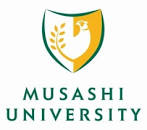 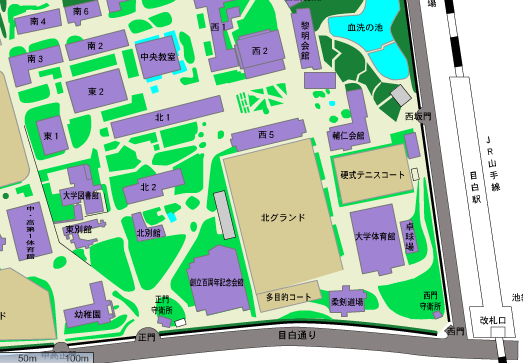 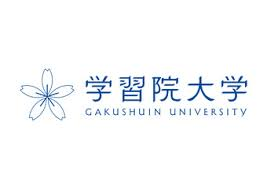 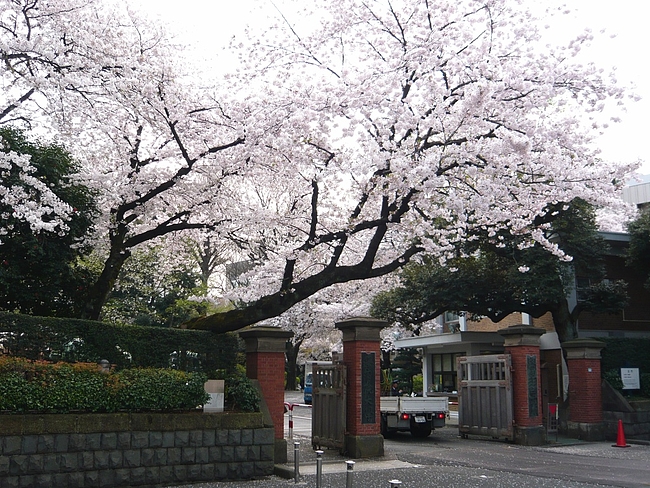 ○会場：中央教室（中央教育棟）
　　　　～１Fにサブウェイあり～

△セブンイレブン：輔仁会館２F

□購買：西５号館１F(セブンの方が良い)
2019年 12月7日 12:30～
学習院大学 中央302教室
学習院大学〒171-8588 東京都豊島区目白1-5-1
スケジュール
懇親会場案内
発表時間 20分　質疑応答 15分　休憩 5分

12：30～　開会式 (挨拶：清水ゼミゼミ長）

12：40～　武『年金問題と女性問題』

13：20～　武『外国人看護師の受け入れ』

14：00～　武『電力と貧国の関係性』

14：35～　休憩

14：55～　学『Is Japan cool?』

15：35～　学『普及へトライ??』

16：10～　休憩

16：30～　学『タクシー革命　～効率配送～』

17：10～　学『CP』

発表後：　集計・表彰式・まとめの一言
		（二階堂ゼミゼミ長）		→移動

19：00～　懇親会　→　21時ごろ閉会
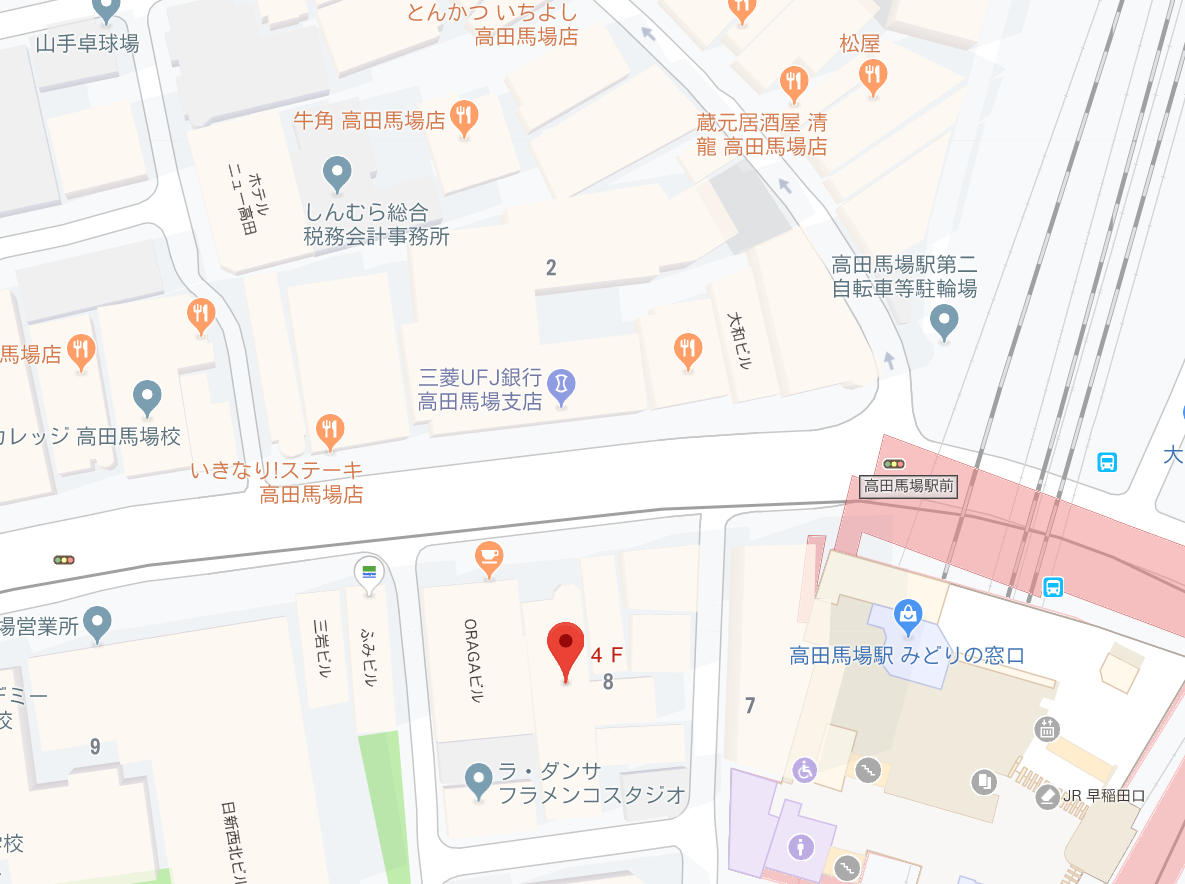 新目白通り
海峡：
花川ビル4階
高田馬場駅
海峡　高田馬場駅前店
Tel 050-5815-2116
東京都新宿区高田馬場　　4-8-7　	花川ビル4F